ё
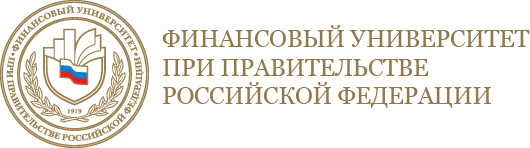 Управленческие науки в современном мире
2-я научная конференция						Москва, 25 ноября 2014 г.
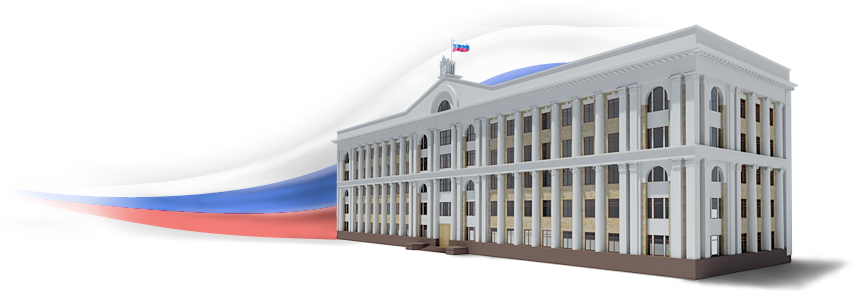 Информационные технологии и трансформация Бизнеса
ВладимирСоловьев

директор по ИТ,д-р экон. наук, профессор
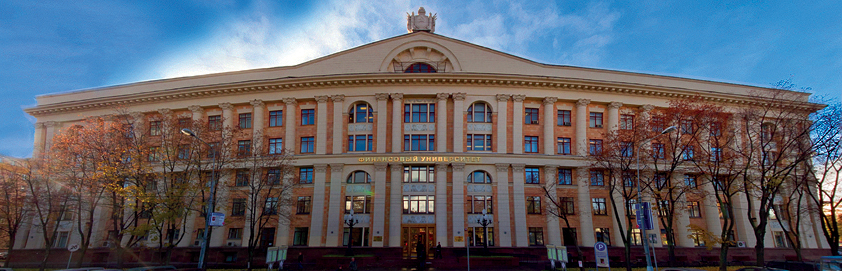 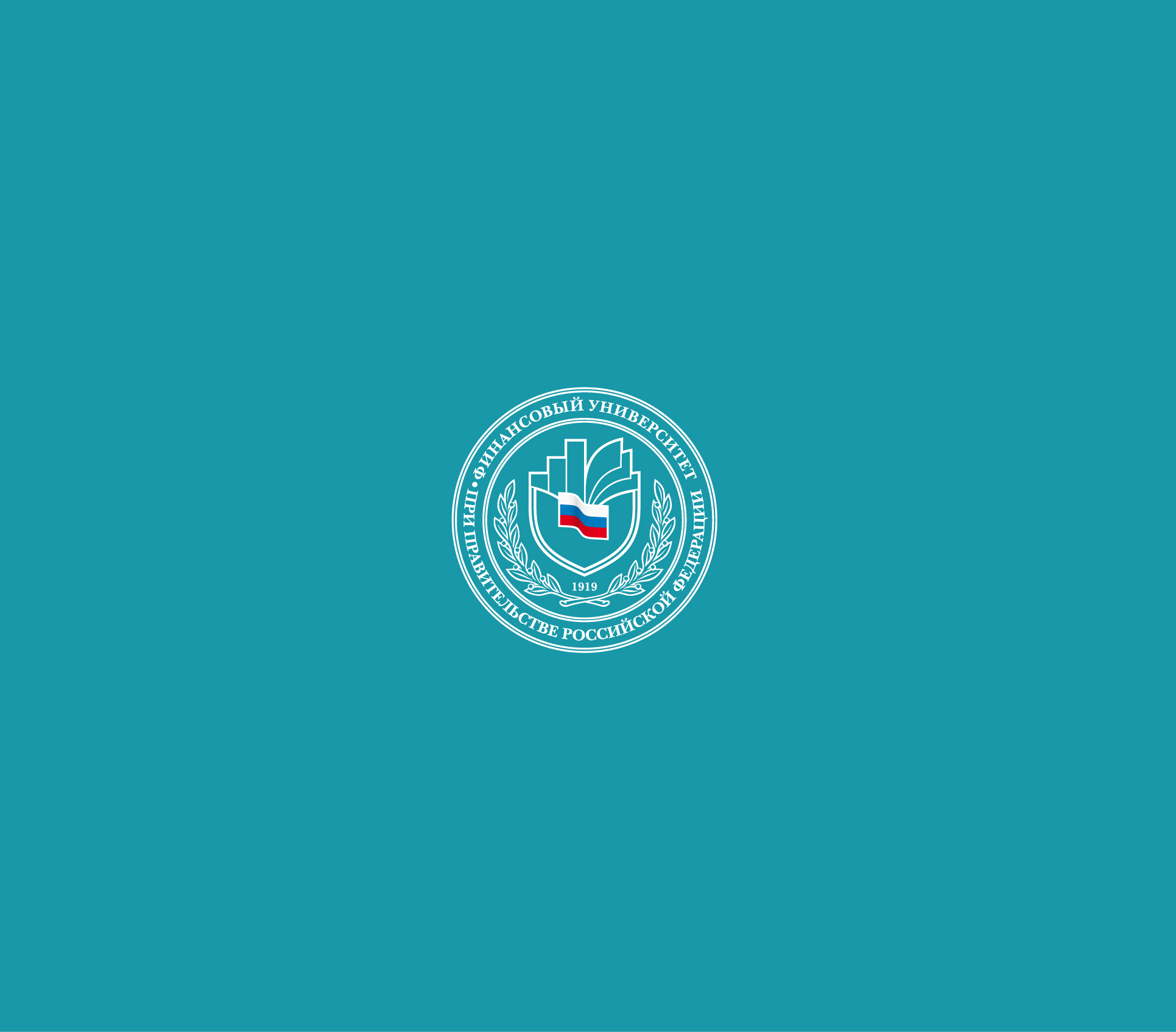 Технологическая революция
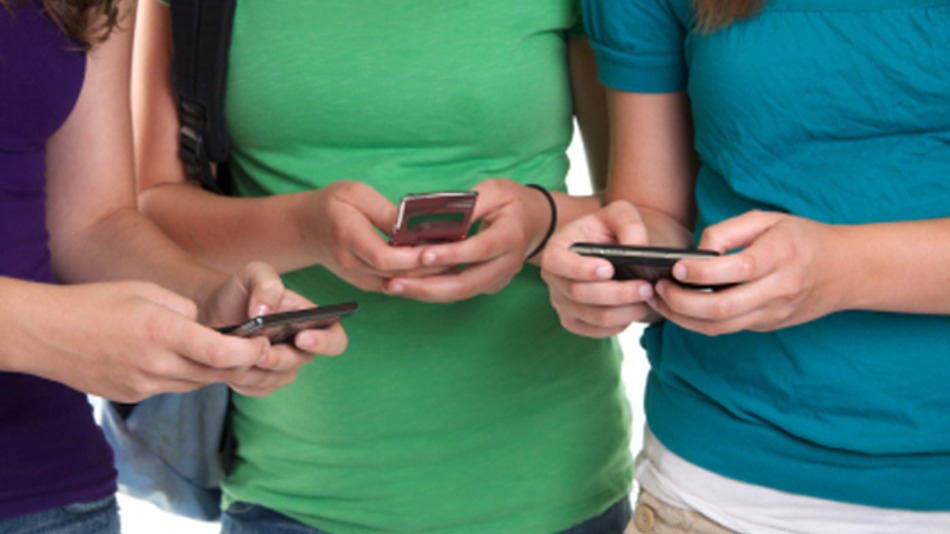 XXI век – новые клиенты
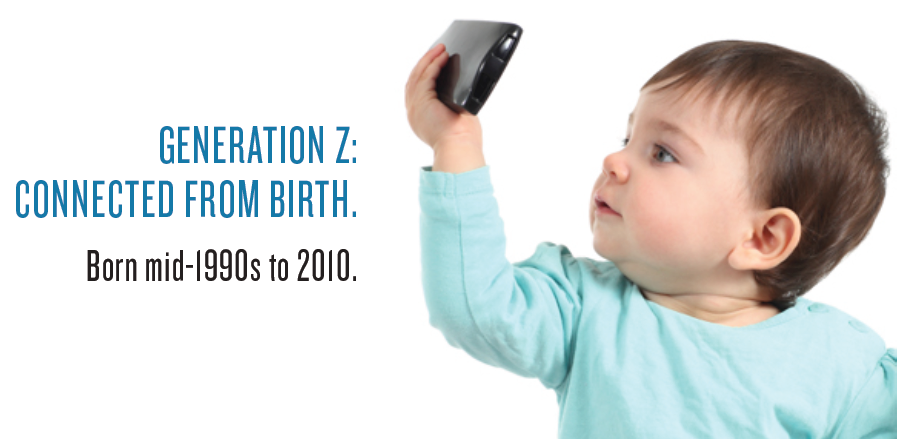 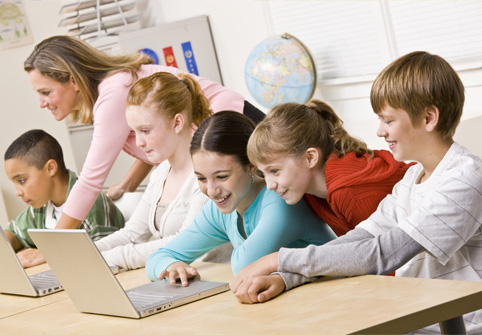 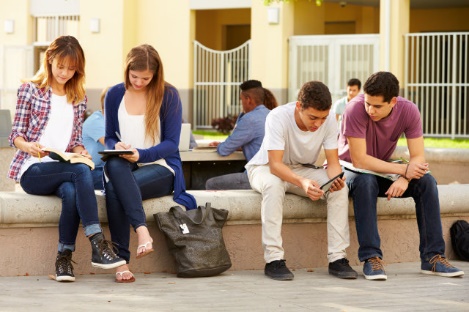 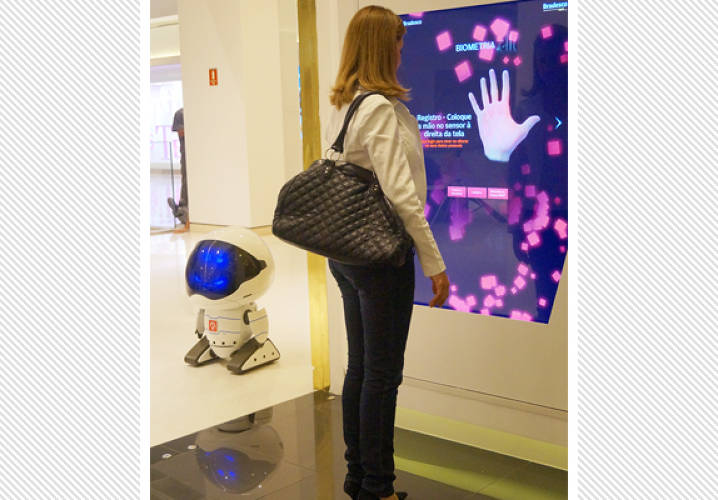 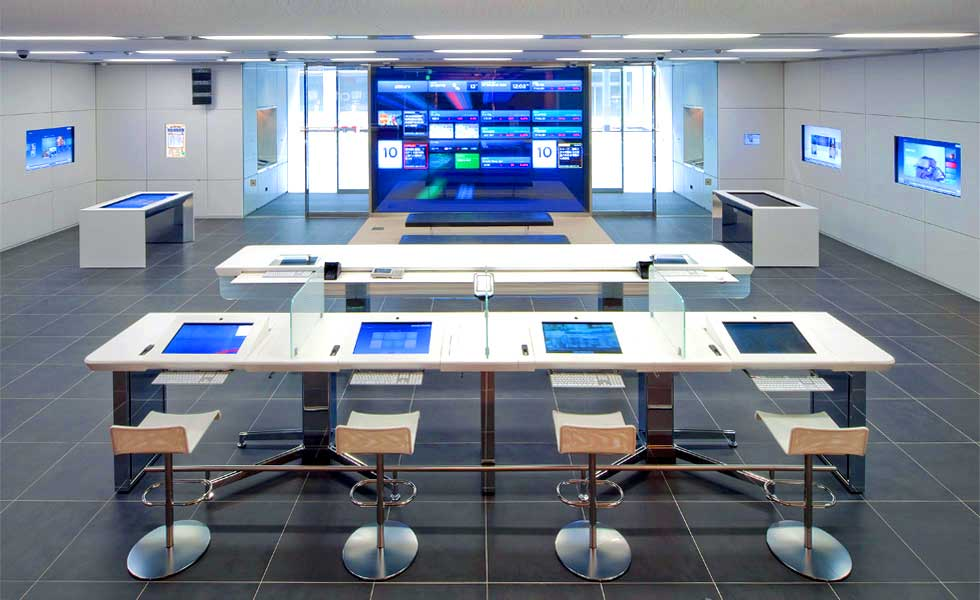 Новые технологии
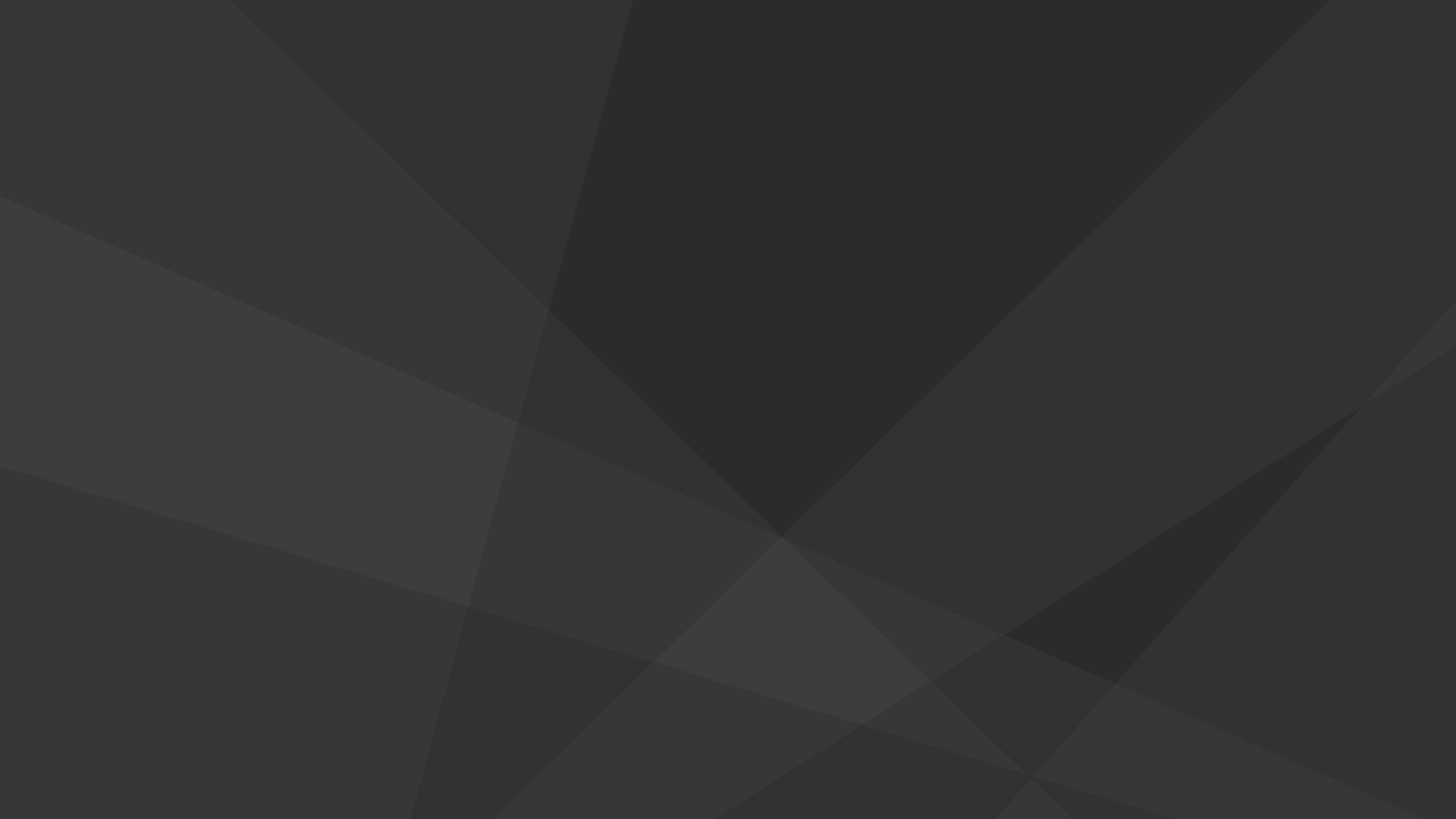 Новые рынки
Трансформация рынков материальных продуктов в рынки интеллектуальных и цифровых продуктов
Демократизация средств производства
Самообслуживание клиентов
«Длинные хвосты» нишевых предложений
Бесплатные ценностные предложения


От каждого по способностям,каждому по потребностям
Новые партнеры-конкуренты
Традиционные банки
Традиционные университеты
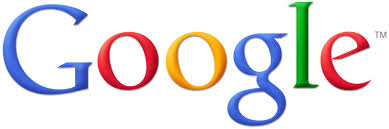 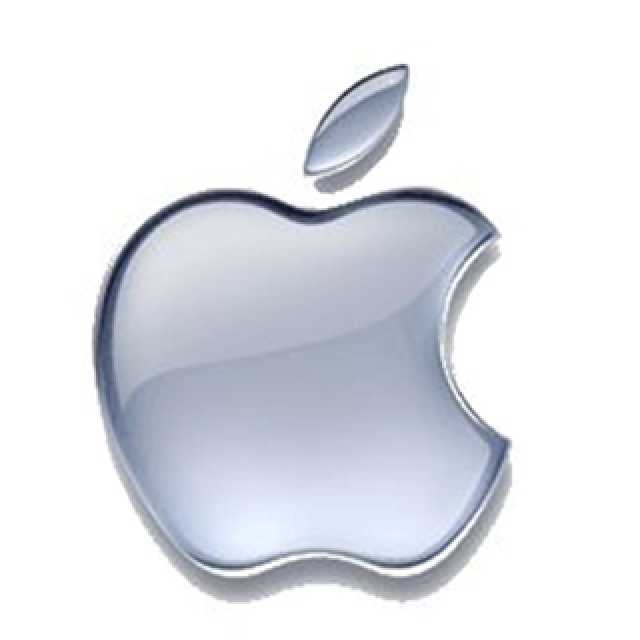 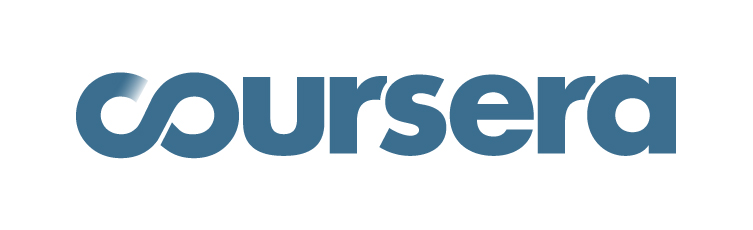 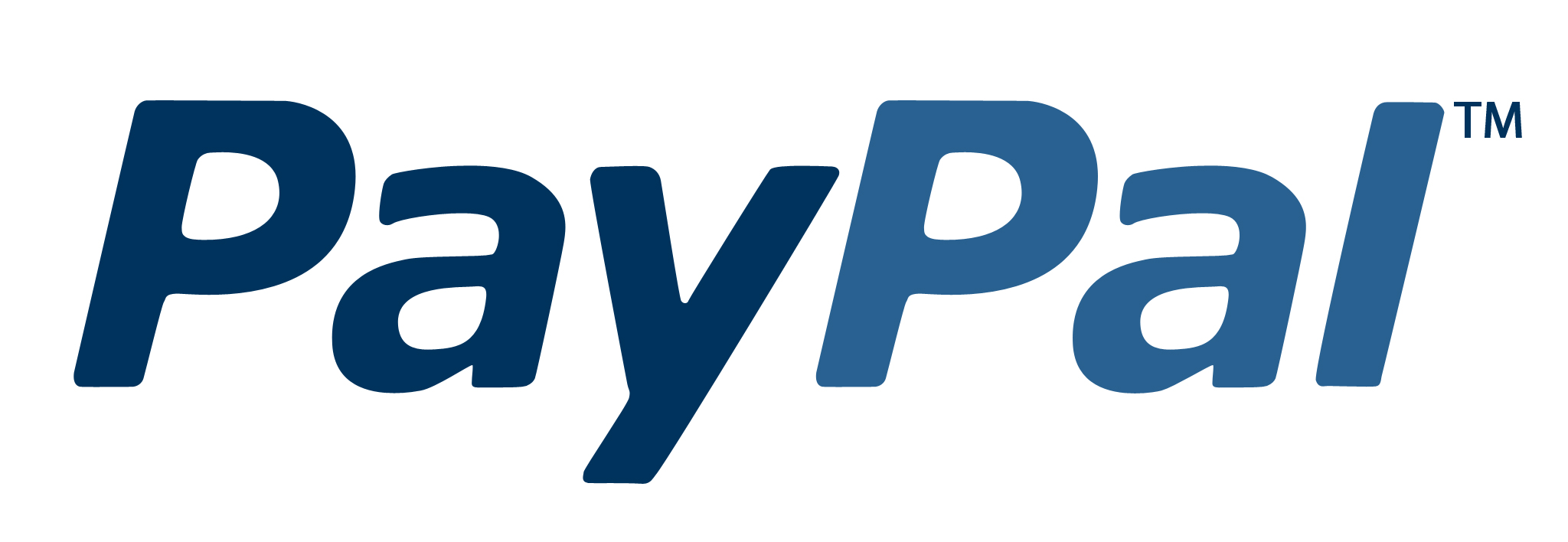 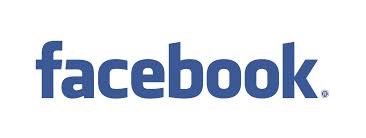 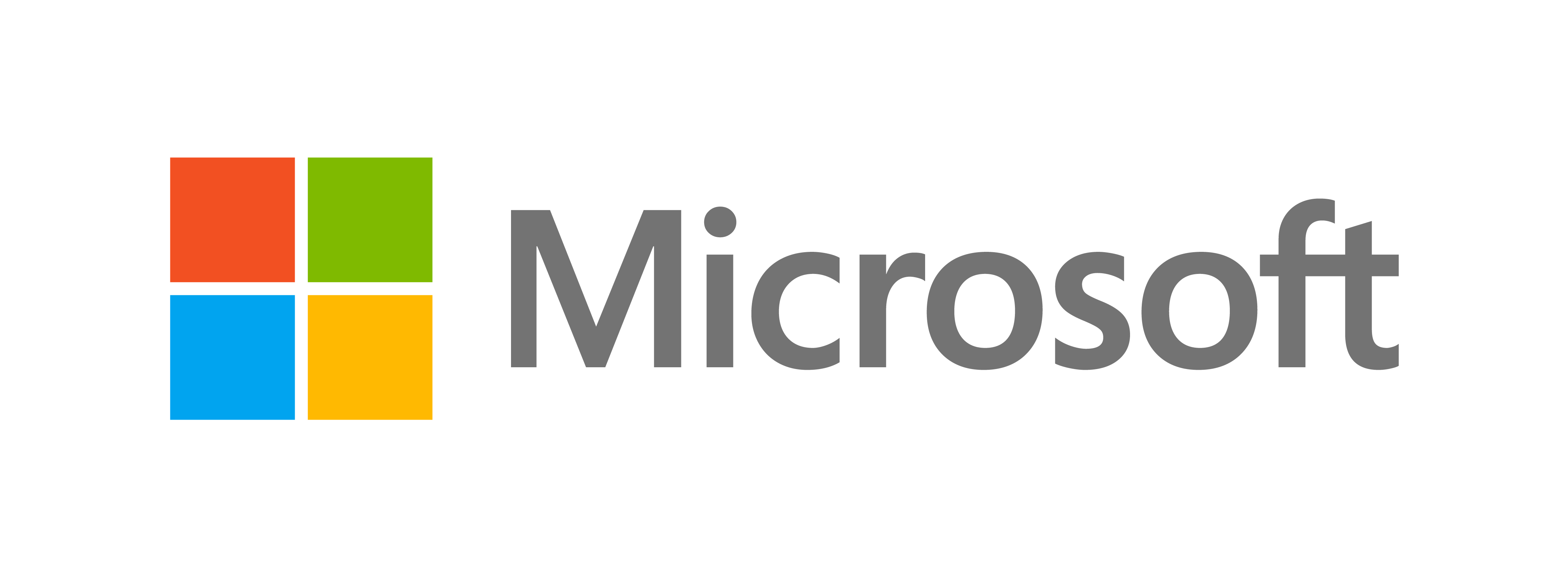 Если не адаптироваться…
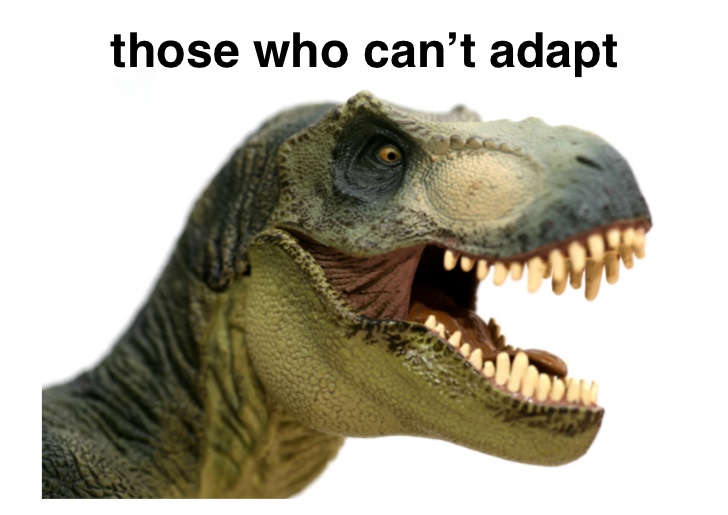 Если не адаптироваться…
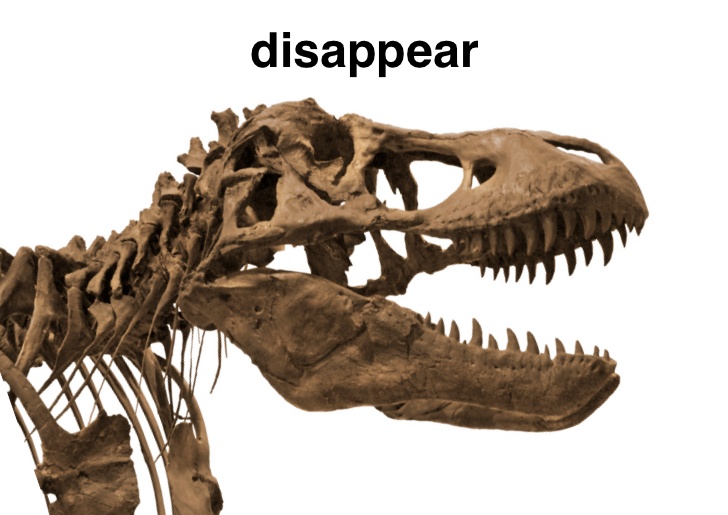 … выжить сложно
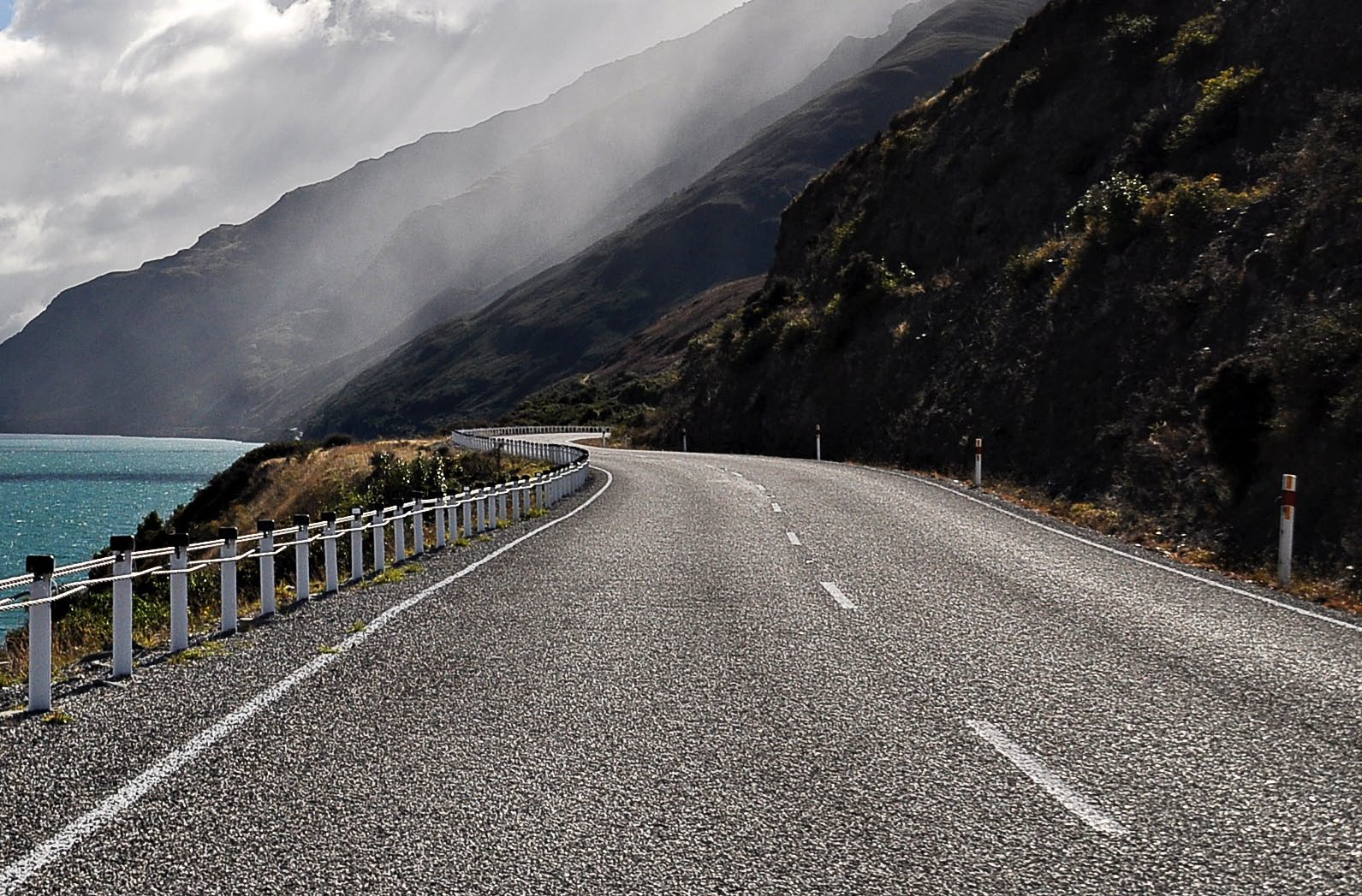 SOFTWARE
КУДА
INTO
Д
В
И
Г
А
Т
С
Я
Д
Ь
SERVICES
Д
А
Л
Ь
Ш
Е
?
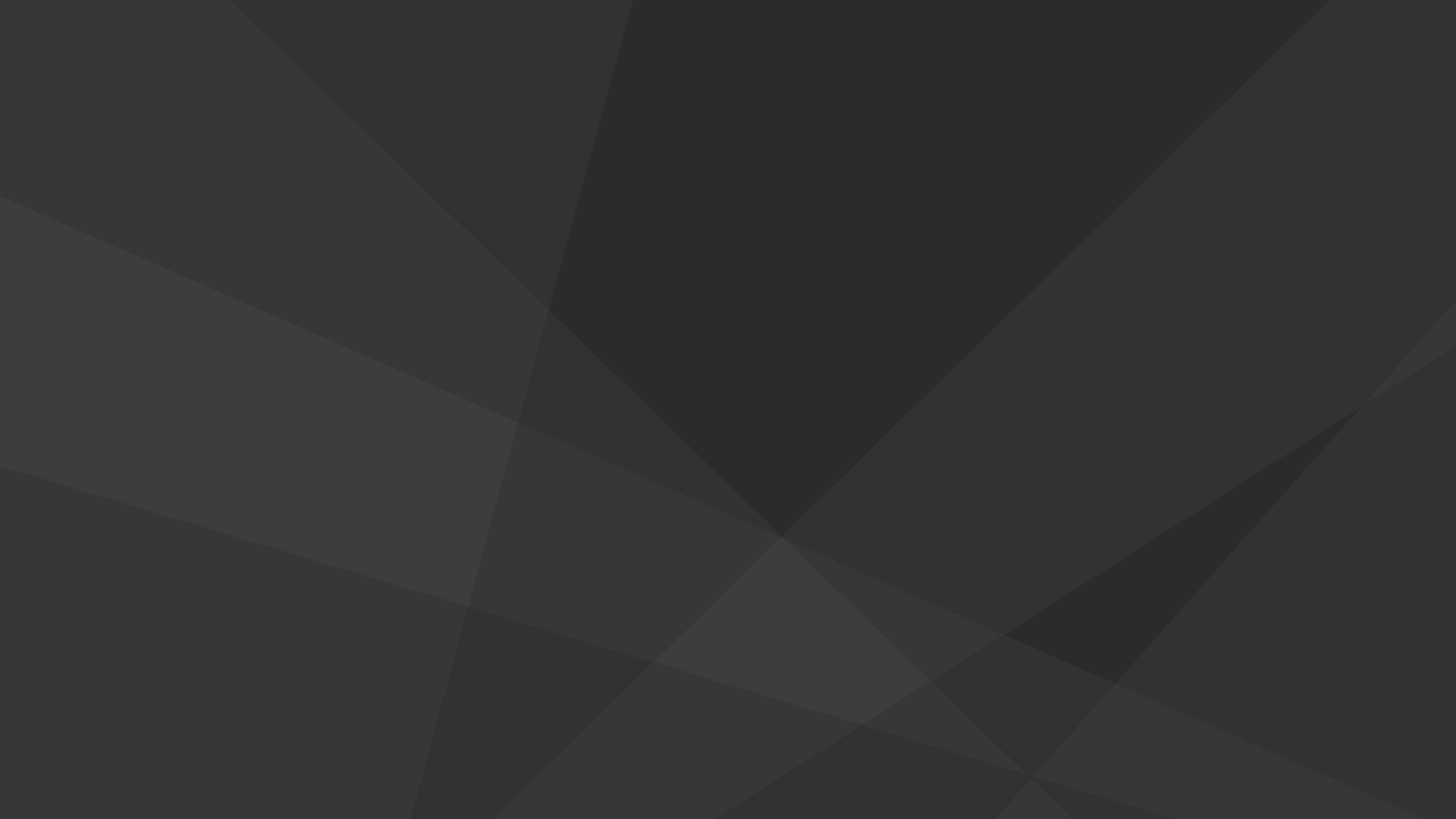 Стадии применения информационных технологий
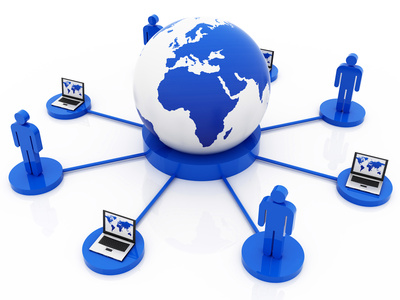 Информационные технологии
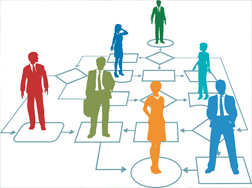 Процессы
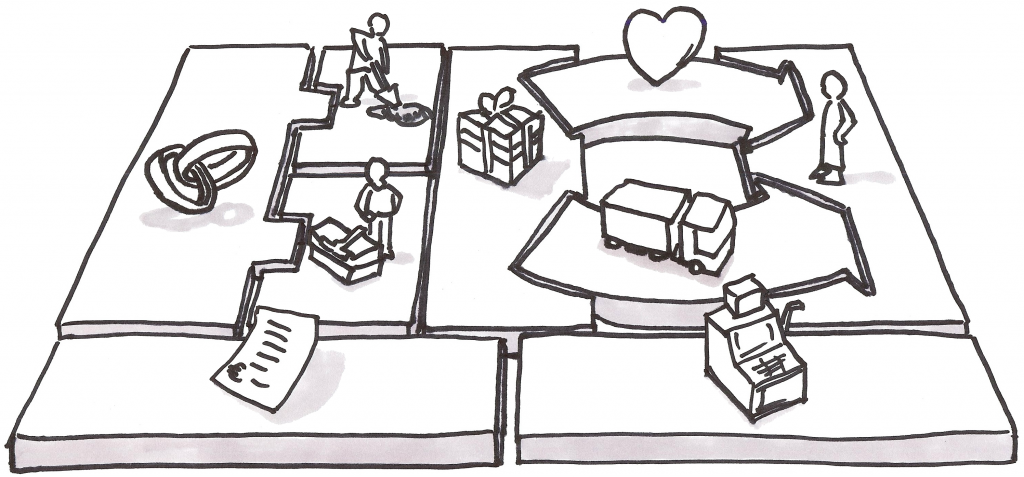 Модели бизнеса
МОНеТИЗАЦИЯ ЦЕННОСТи
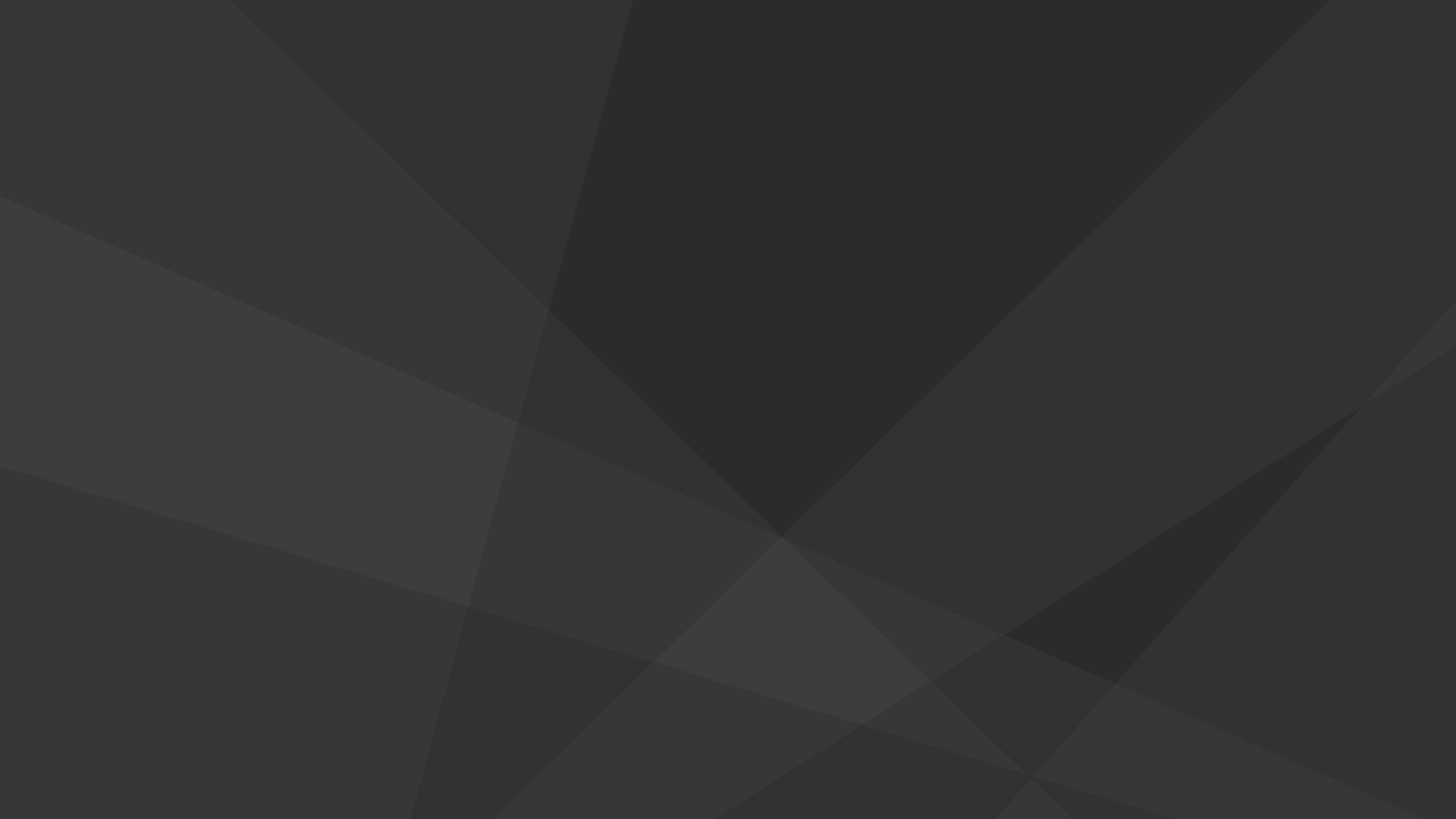 Модель бизнеса
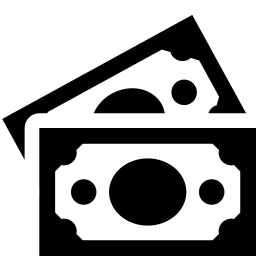 ДОСТАВКАЦЕННОСТИ
СОЗДАНИЕ 
ЦЕННОСТИ
Описание того, каким образом в организации происходит
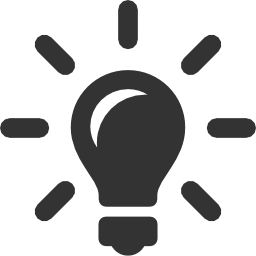 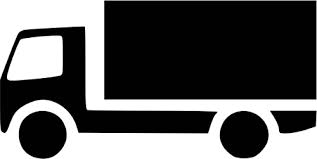 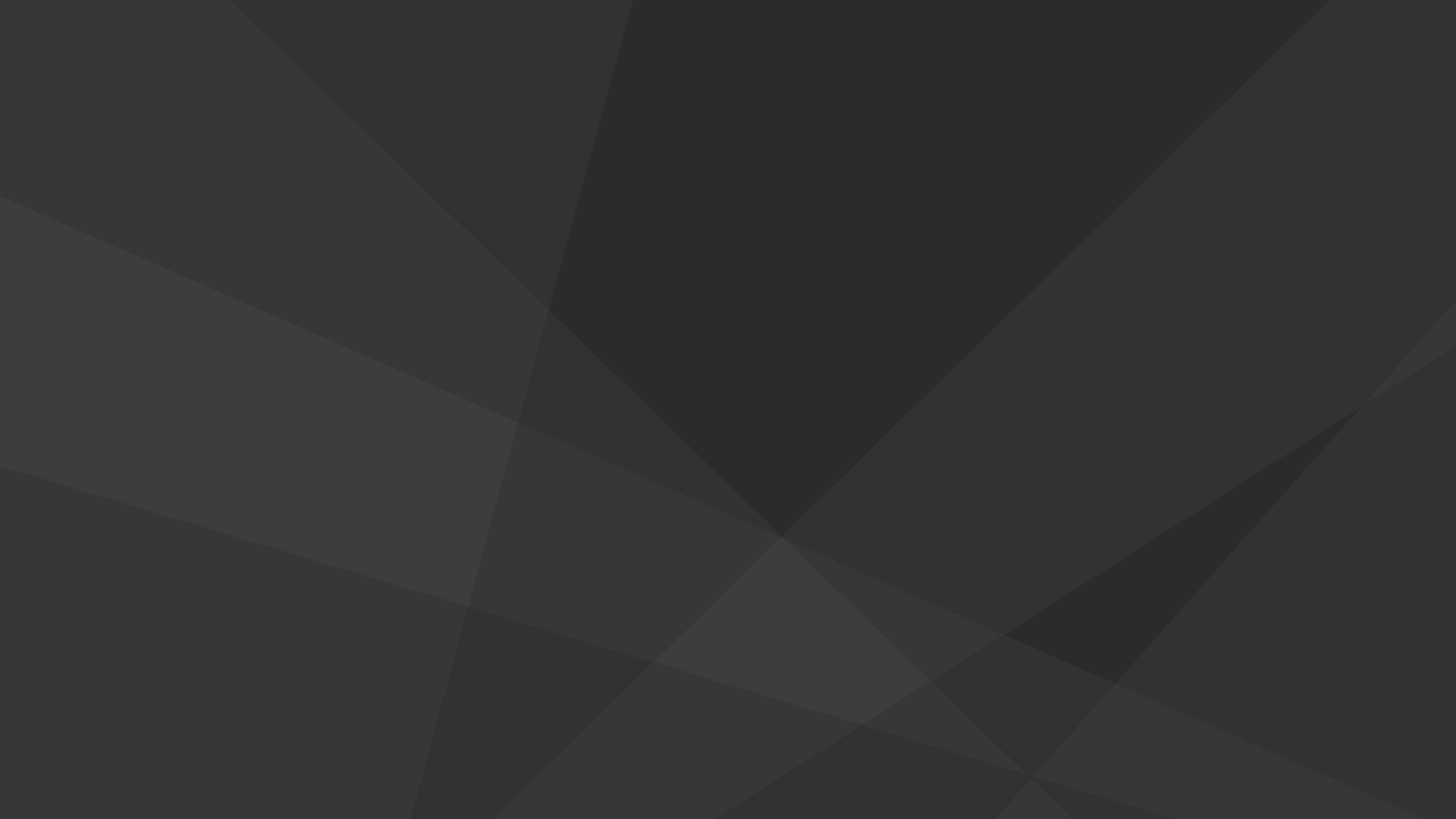 Цепочка ценности по М. Портеру (1983)
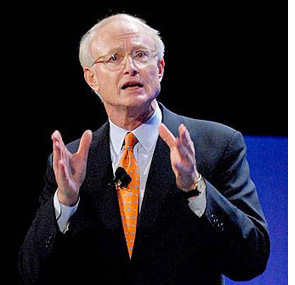 Инфраструктура организации
Управление человеческими ресурсами
Технологическое развитие
Снабжение
Логистика закупок
Операционная деятельность
Логистика доставки
Маркетинг и продажи
Послепродажное обслуживание
Прибыль
Модель бизнеса по А. Остервальдеру (2010)
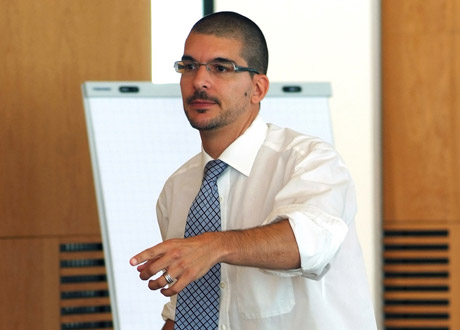 Ключевые виды деятельности
Ценностные предложения
Взаимоотношения с клиентами
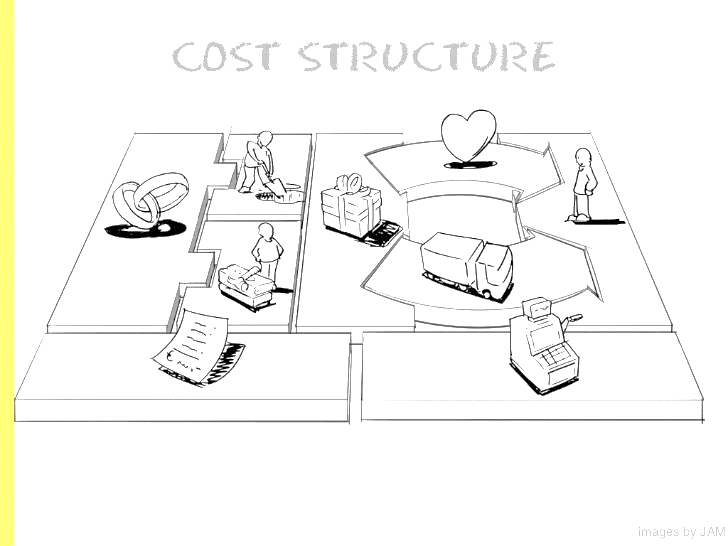 Потребительские сегменты
Ключевые ресурсы
Каналы сбыта
Ключевые
партнеры
Потоки доходов
Структура издержек
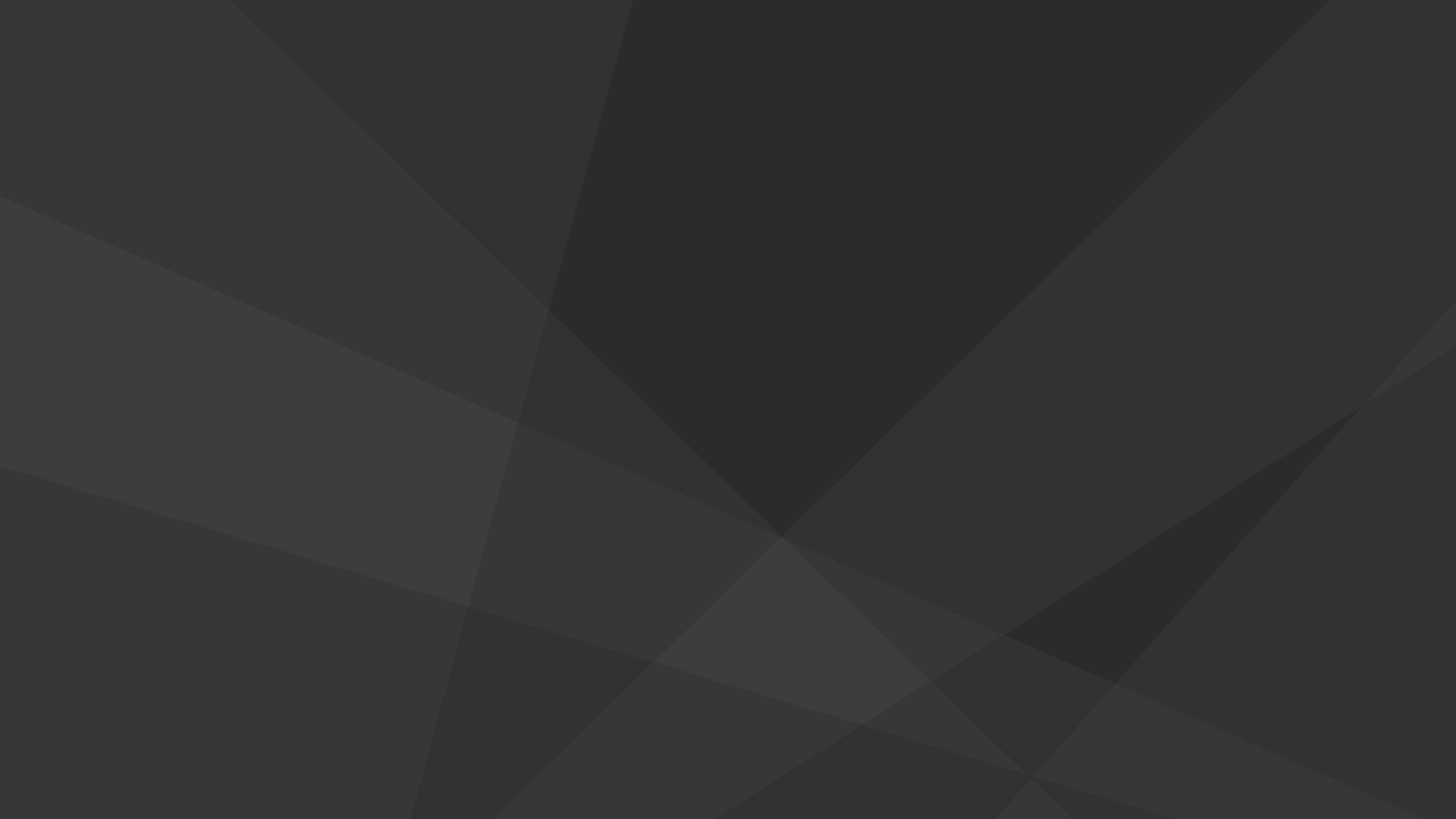 Новые модели бизнеса
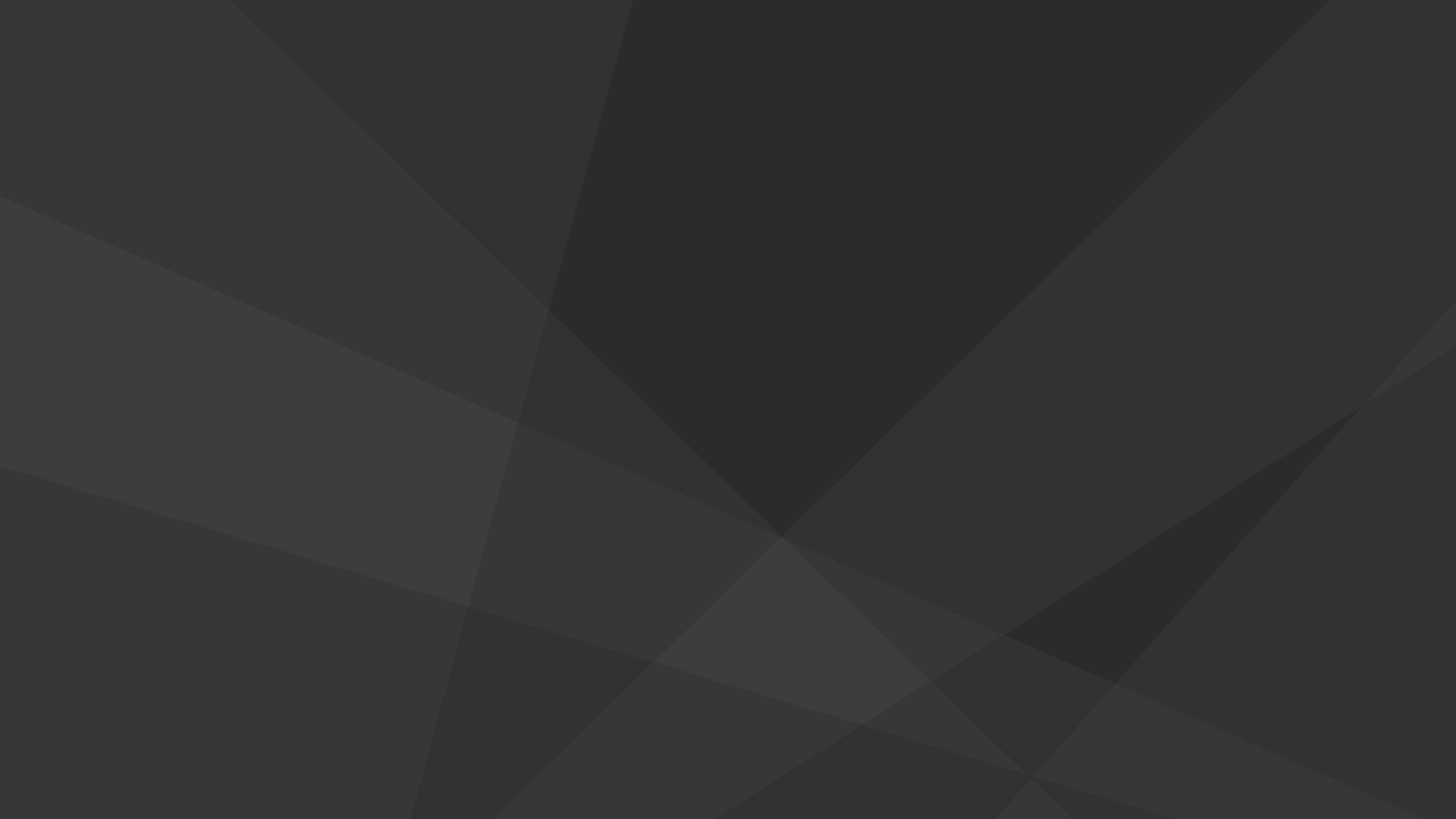 Модель современного банка
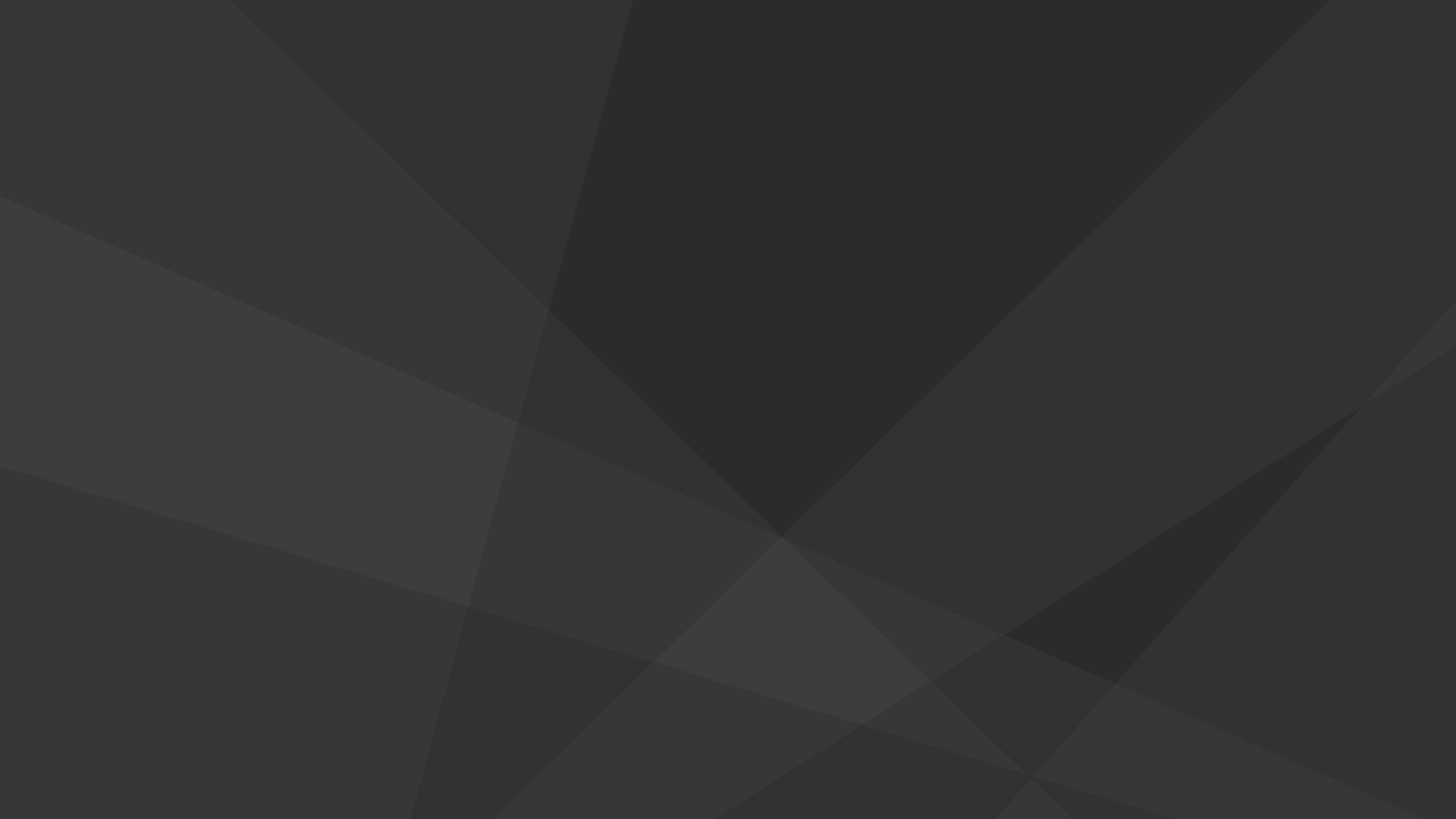 Эксплуатация, развитие и трансформация
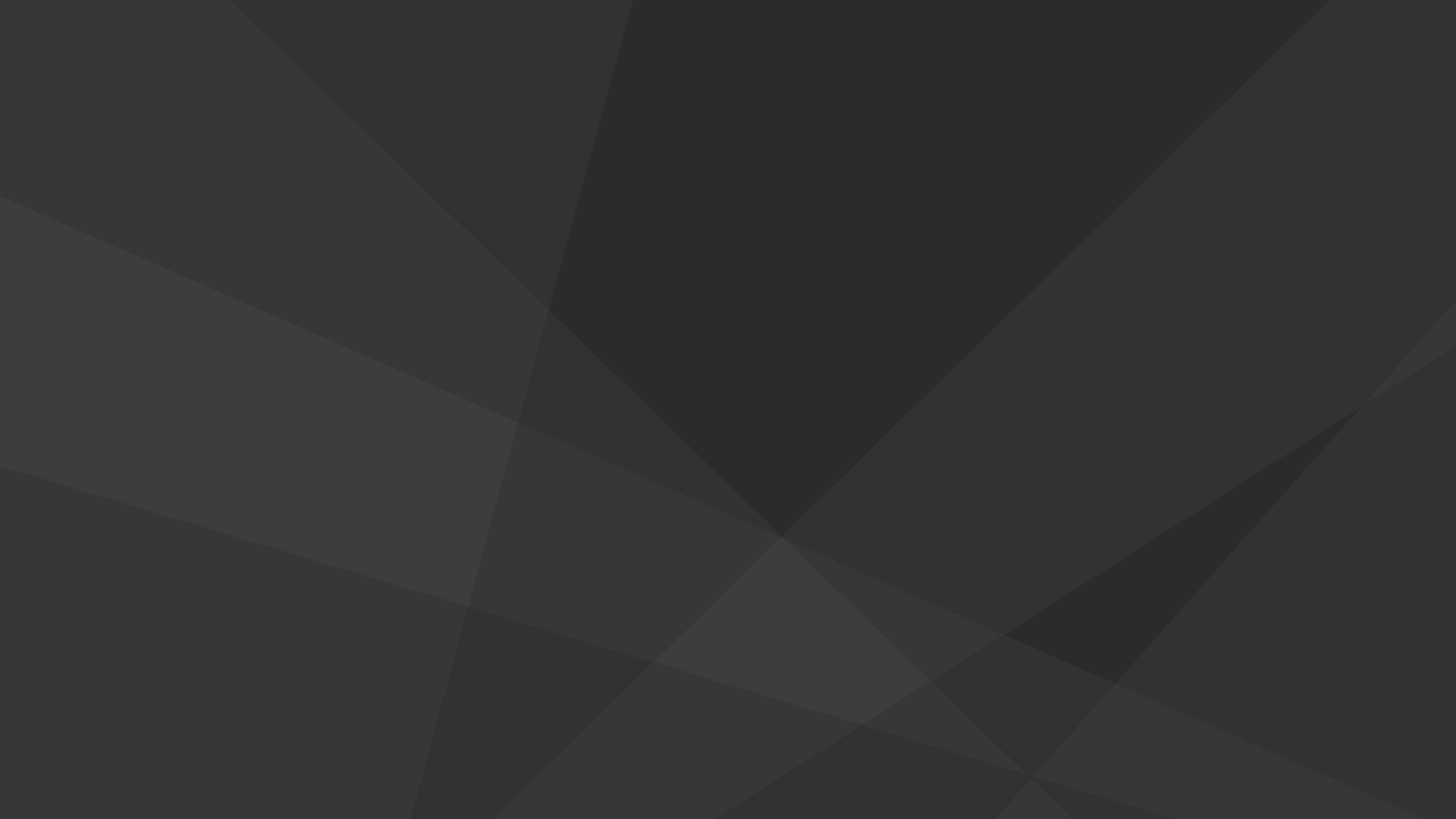 Наука управления на кафедре бизнес-информатики
Эксплуатация и развитие:оценка эффективности, выгод и затрат

Трансформация:обоснование выбора оптимальных стратегий
Степень коммерциализации
Возможностимонетизации
Потенциал для создания ценности
Суммарный эффект
Степень открытости
Что открывать: ядро или расширения?
Продукт = = Ядро + Расширения

Возможность открытого или закрытого распространения ядра, расширений или всего продукта
Гибридная модель бизнеса
Варианты ценностных предложений:
з + з)		закрытое ядро, закрытые расширения 		и дополнительный сервис
о + з)		открытое ядро, закрытые расширения 		и дополнительный сервис
з + о)		закрытое ядро, открытые расширения 		и дополнительный сервис
о + о)	открытое ядро, открытые расширения 		и дополнительный сервис
Обозначения
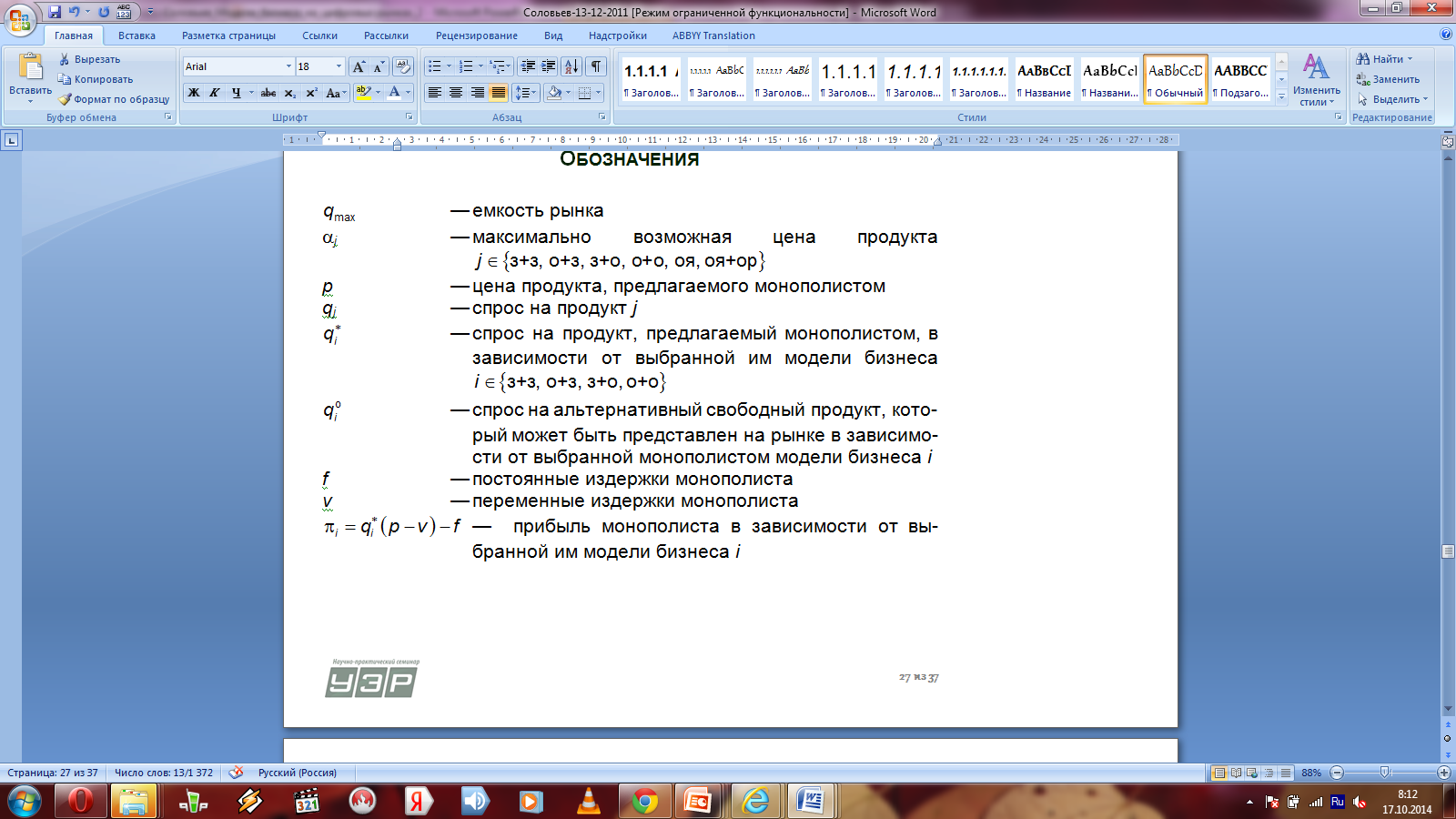 Функции спроса
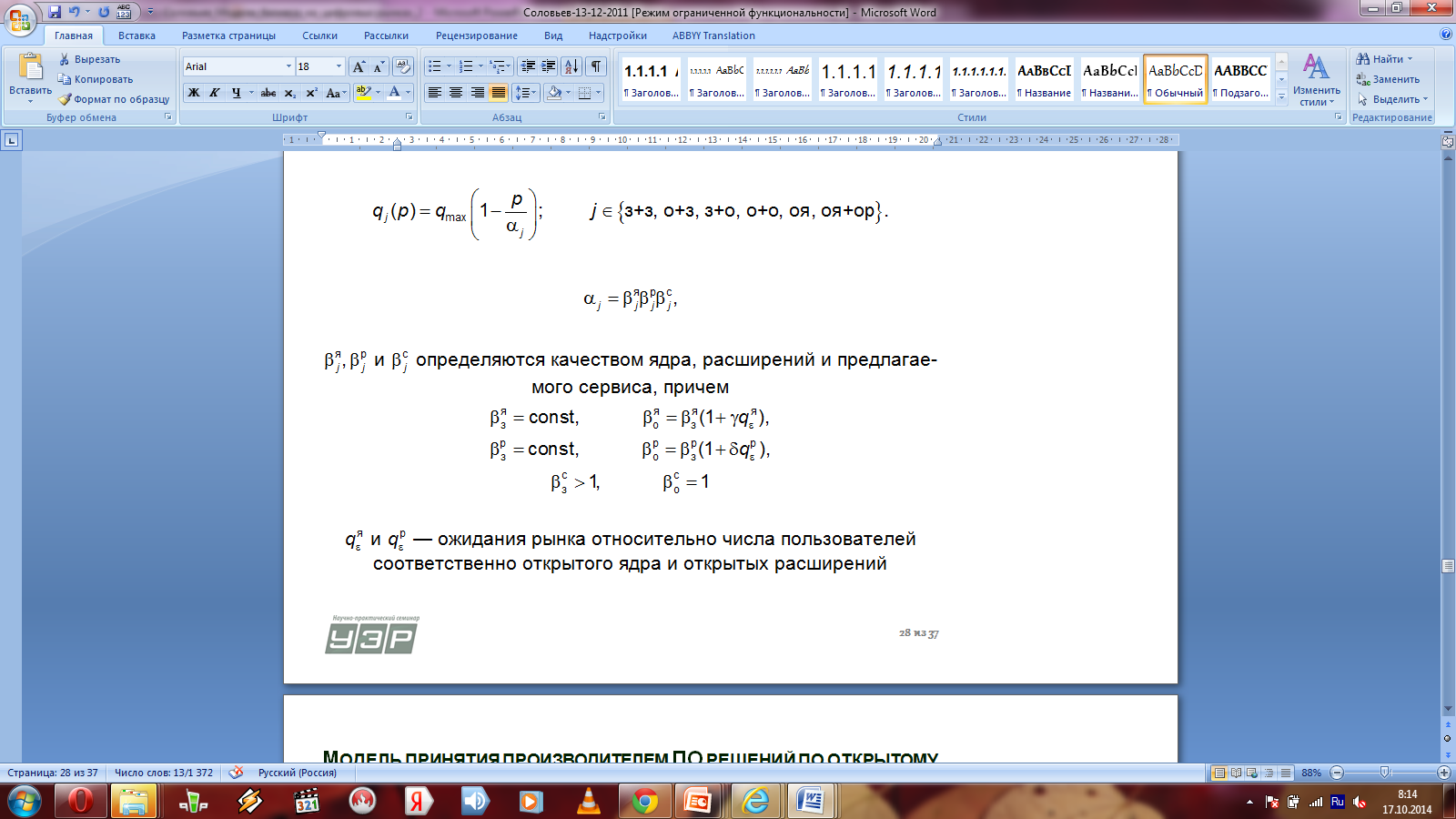 Прибыль
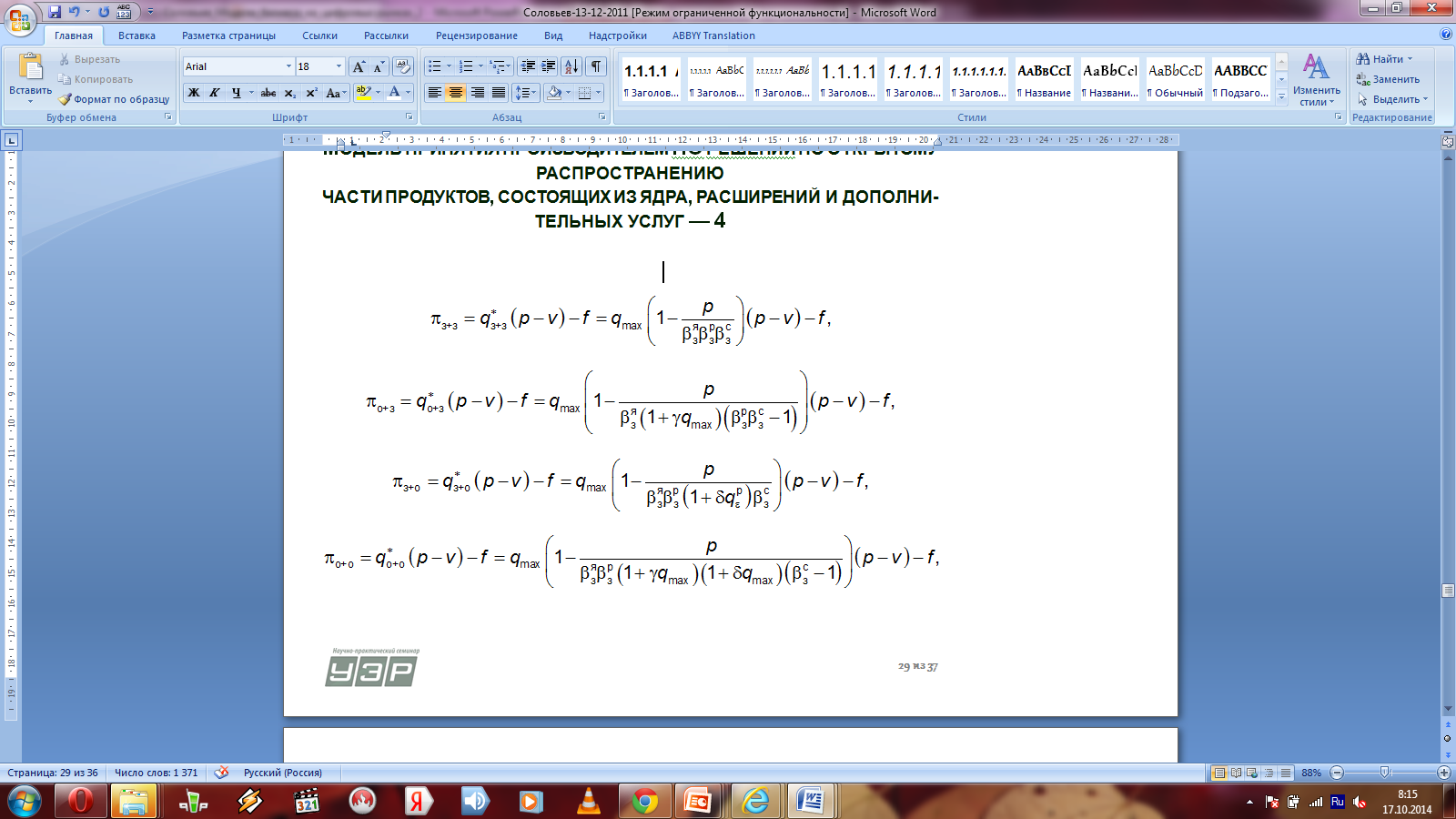 Максимальная прибыль
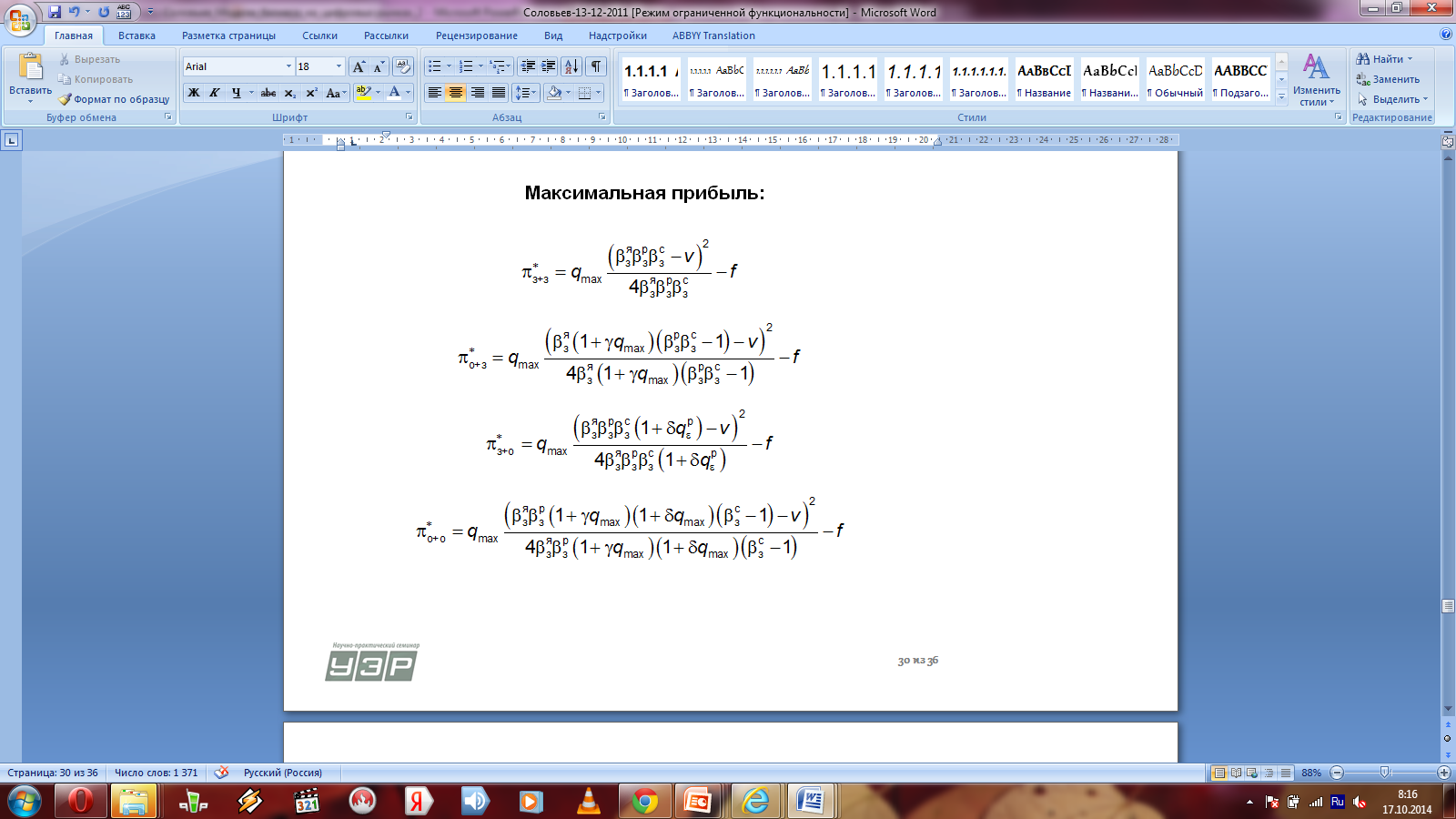 Выводы
Модель с закрытым ядром и открытыми расширениями (з + о) всегда доминирует полностью закрытую модель (з + з)
Любой фирме выгодно открывать все те идеи и технологии,которые невозможно использовать без ядра
Полностью открытая бизнес‐модель (о + о) оптимальна тогда и только тогда, когда существенная часть потребительской ценности продукта определяется дополнительными услугами или инновационной активностью пользователей
Модель с открытым ядром и закрытыми расширениями (о + з) оптимальна в тех ситуациях, когда инновационная активность пользователей расширений незначительно влияет на спрос
Откуда в менеджменте берутся «матрицы»?
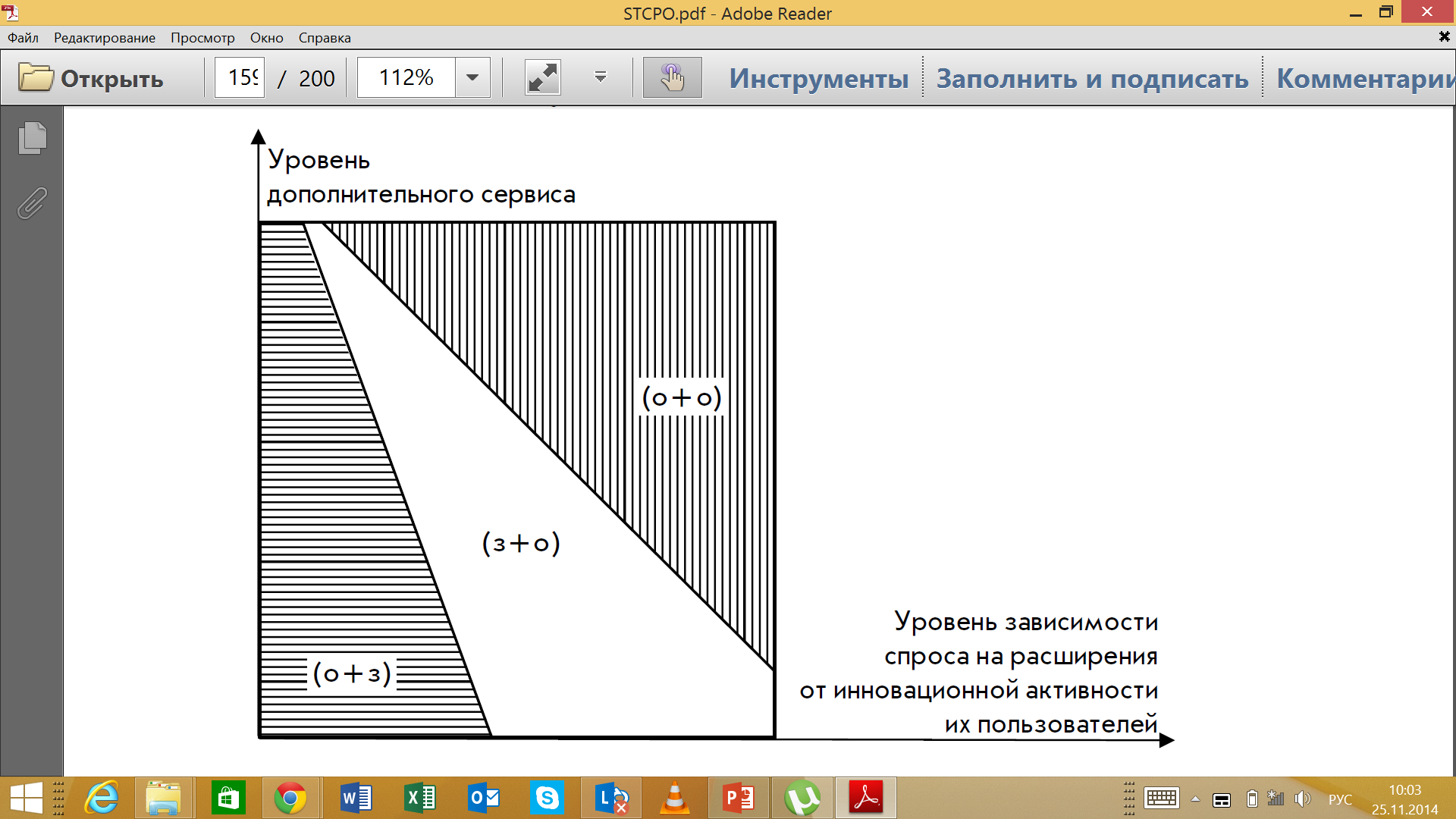 Откуда в менеджменте берутся «матрицы»?
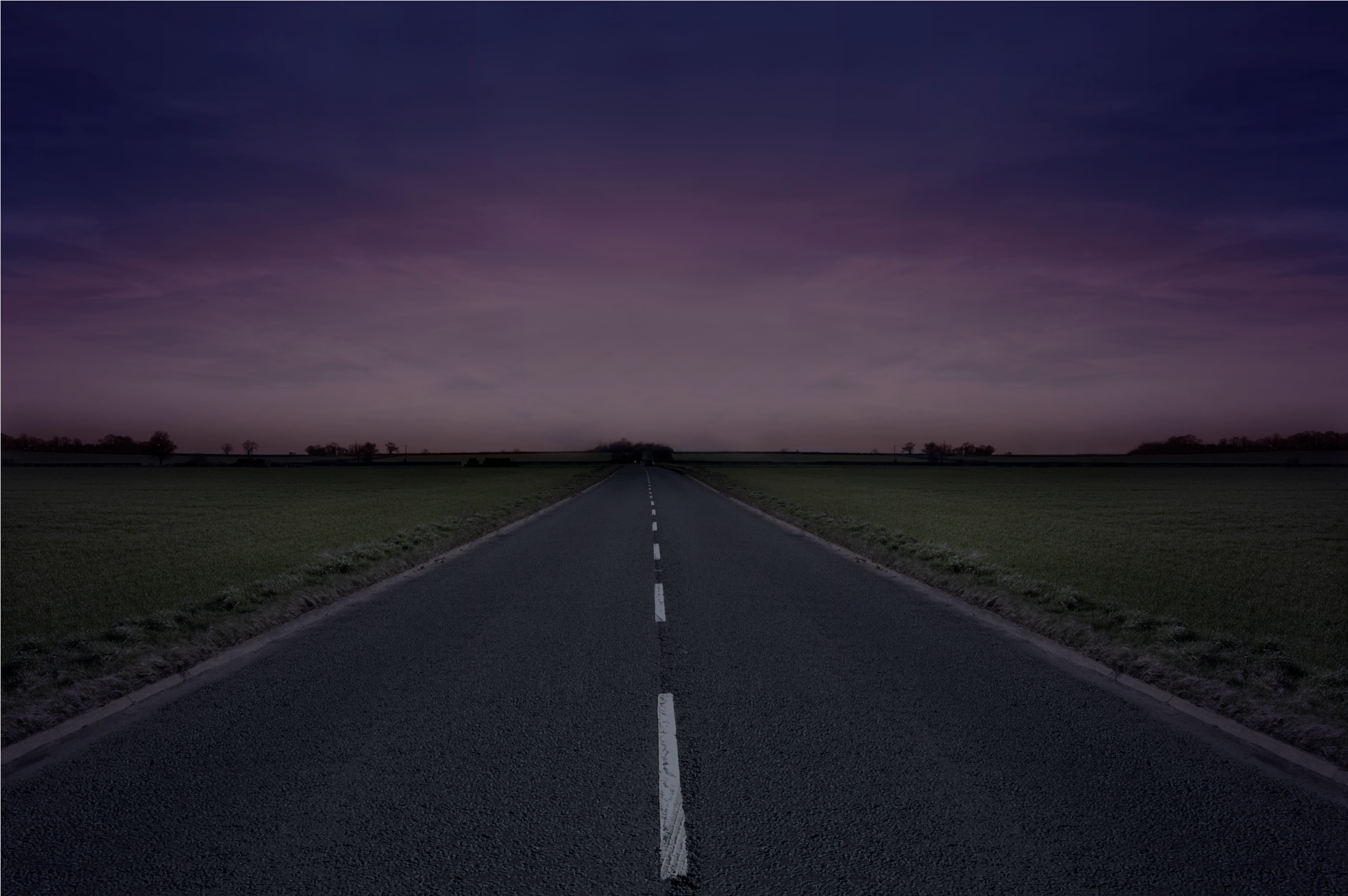 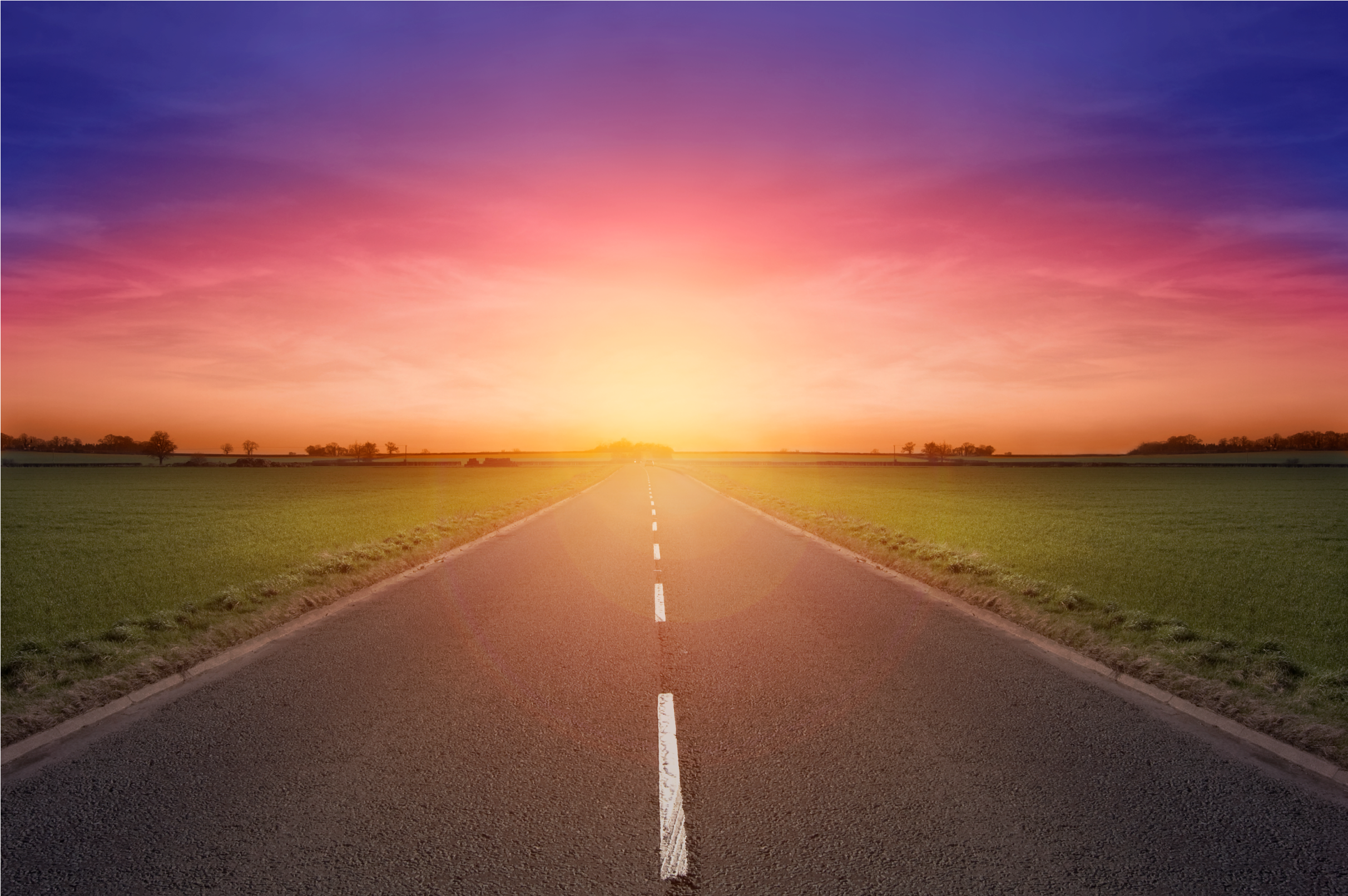 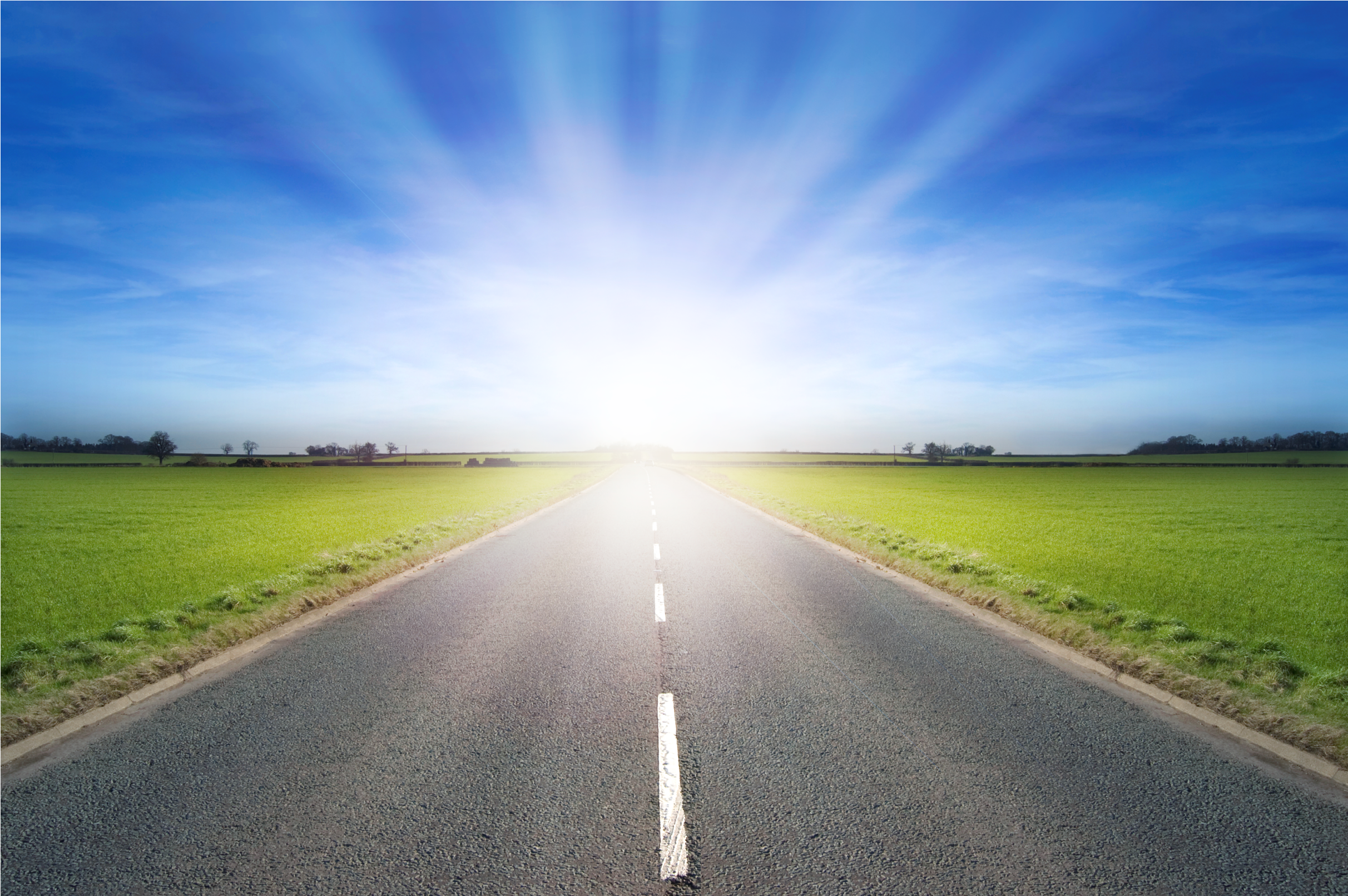 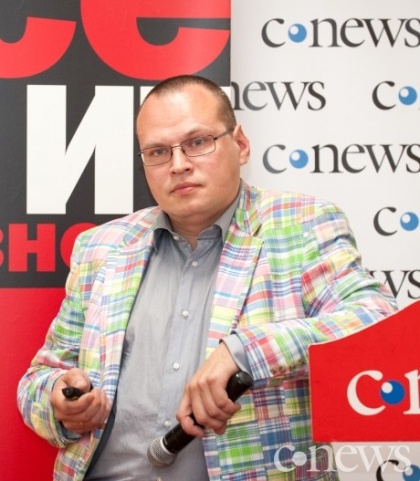 Владимир Соловьев
    visoloviev@ya.ru     linkedin.com/in/visoloviev
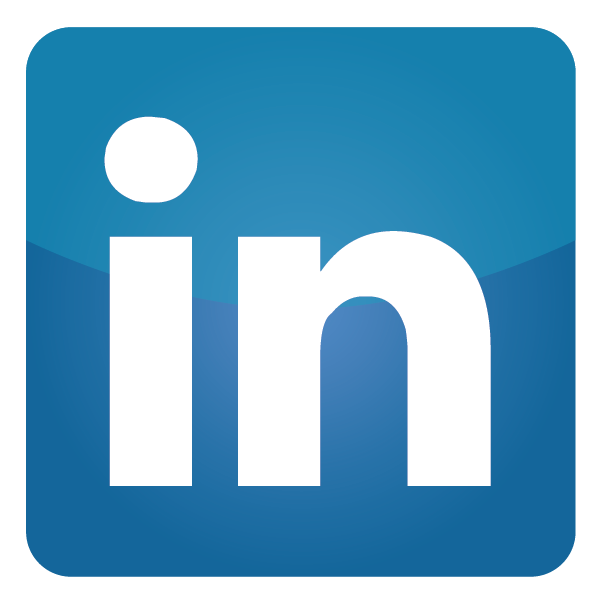 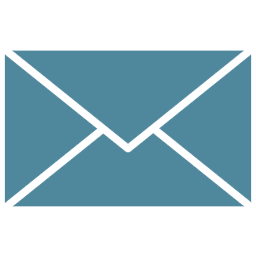